ОК1
Электризация тел. Два рода зарядов. Взаимодействие заряженных тел. Электроскоп. Проводники и непроводники электричества. (§25-27)
Электроскоп- прибор, позволяющий определить, наэлектризовано ли тело.
Электризация- это образование заряда на поверхности тела.
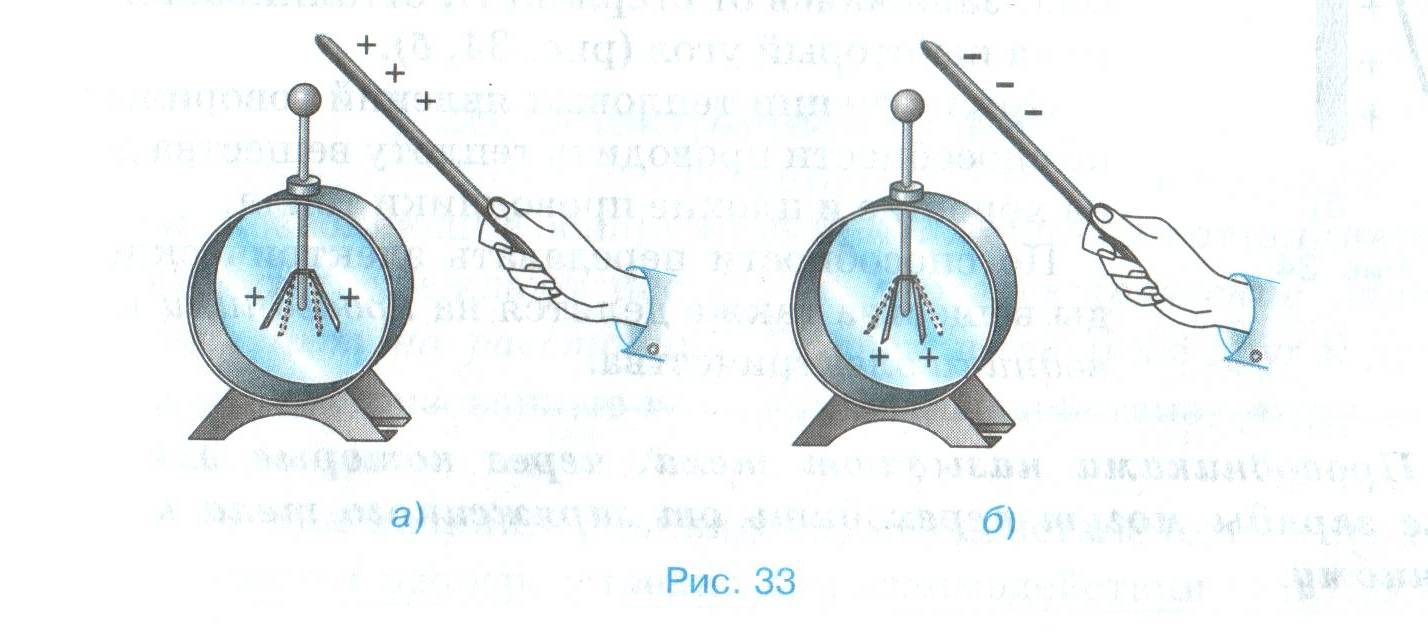 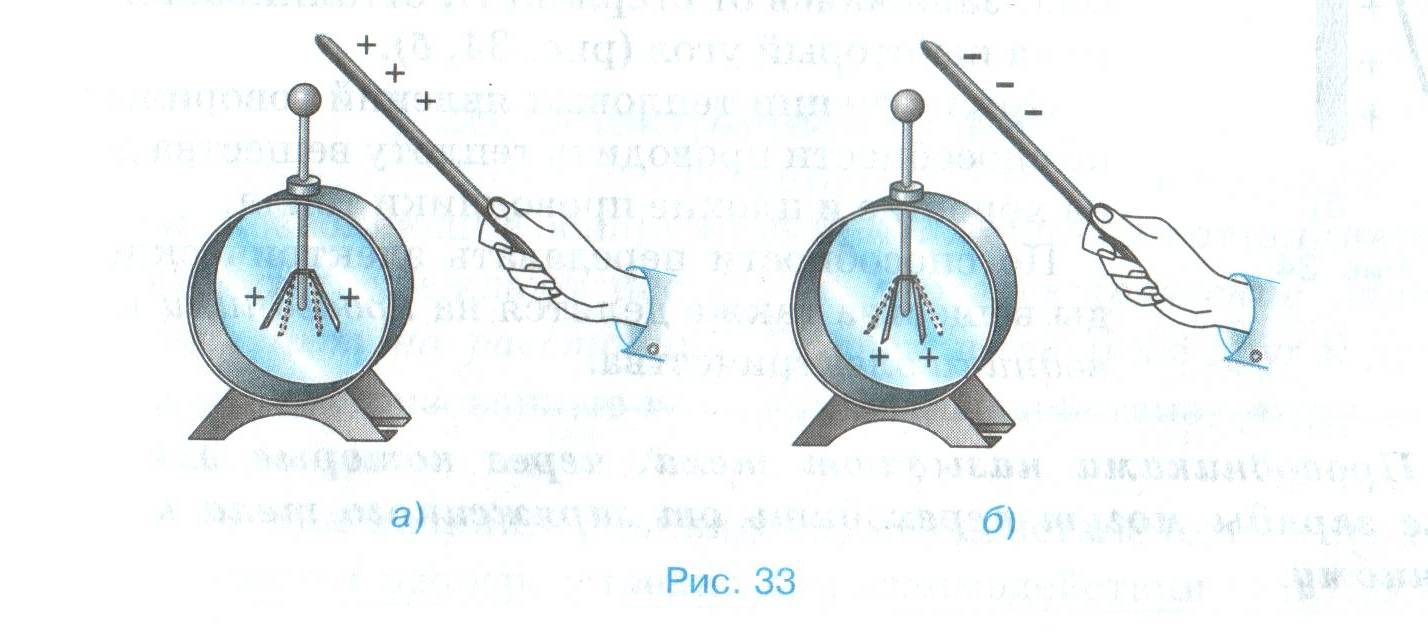 Трение (эбонитовая палочка о мех)
Соприкосновение
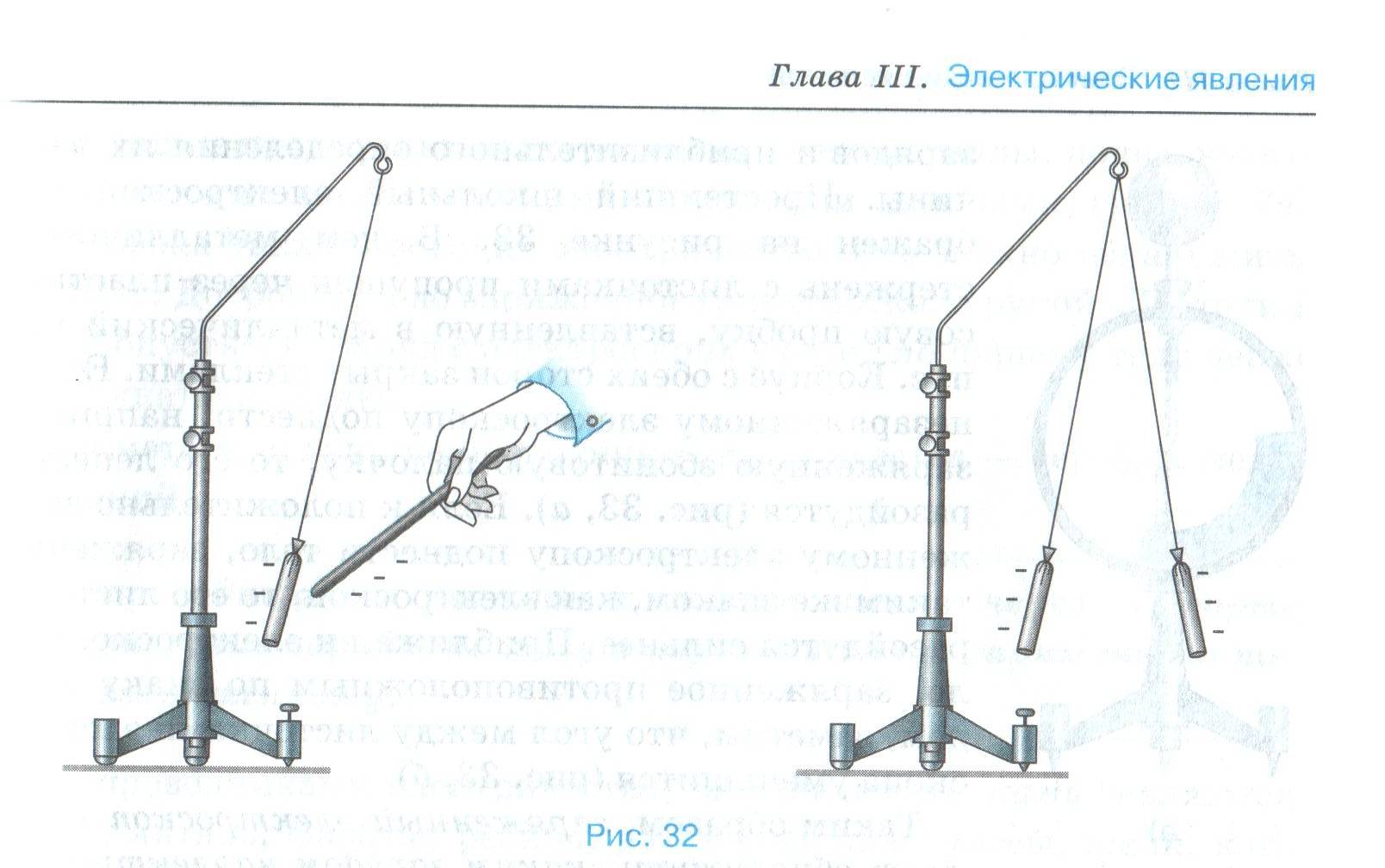 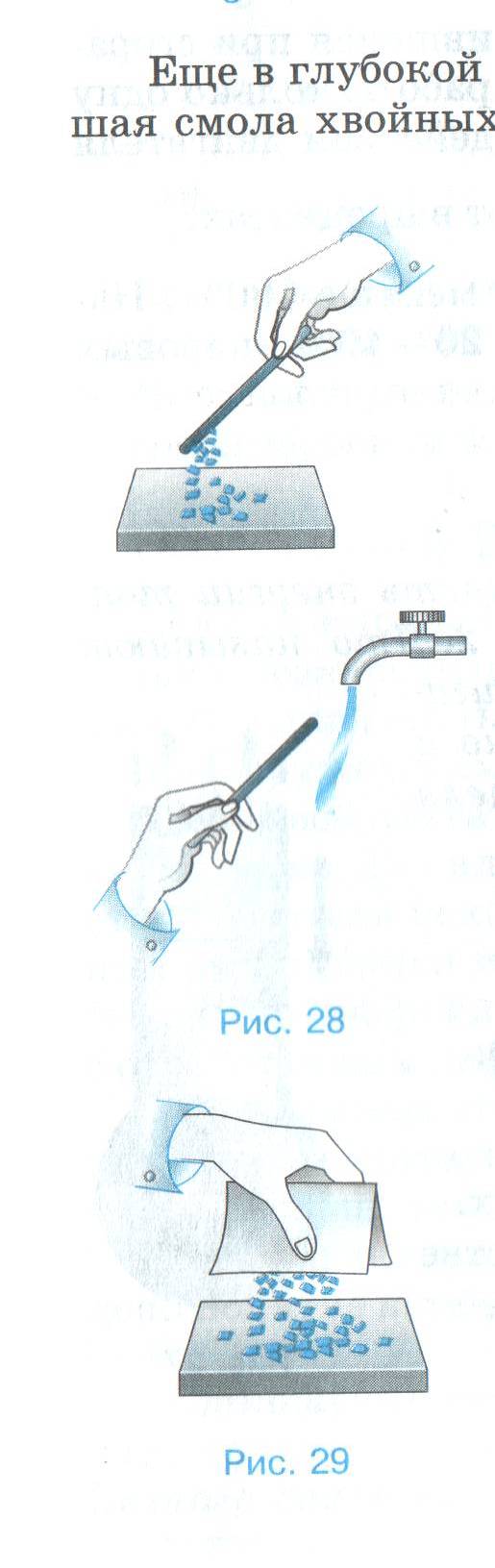 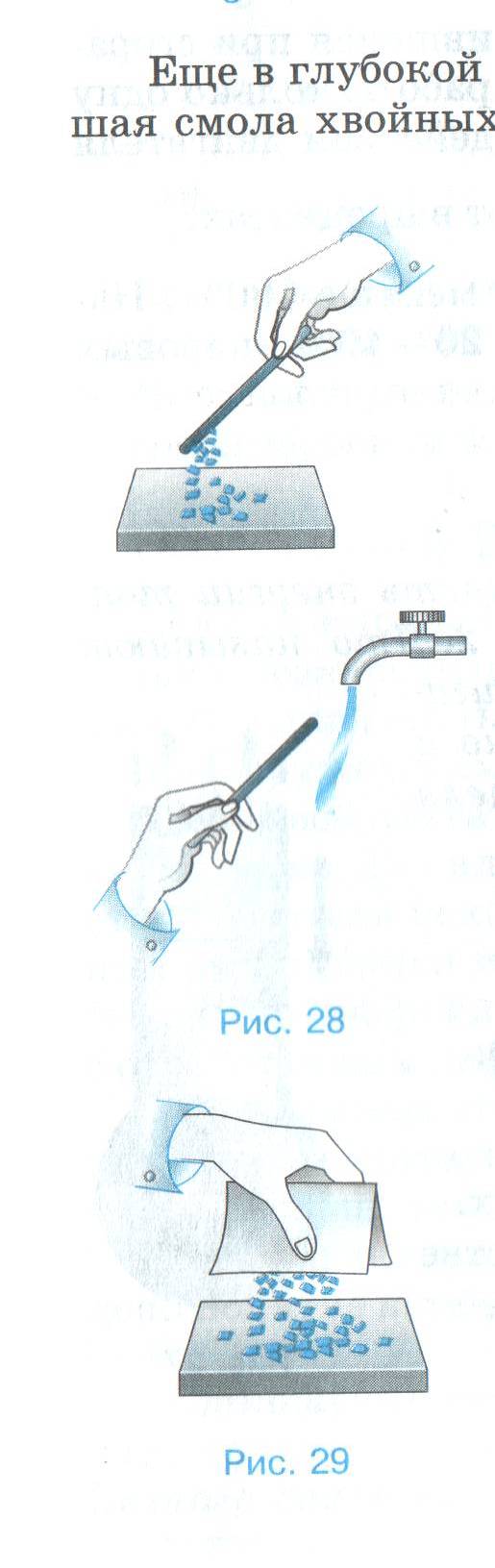 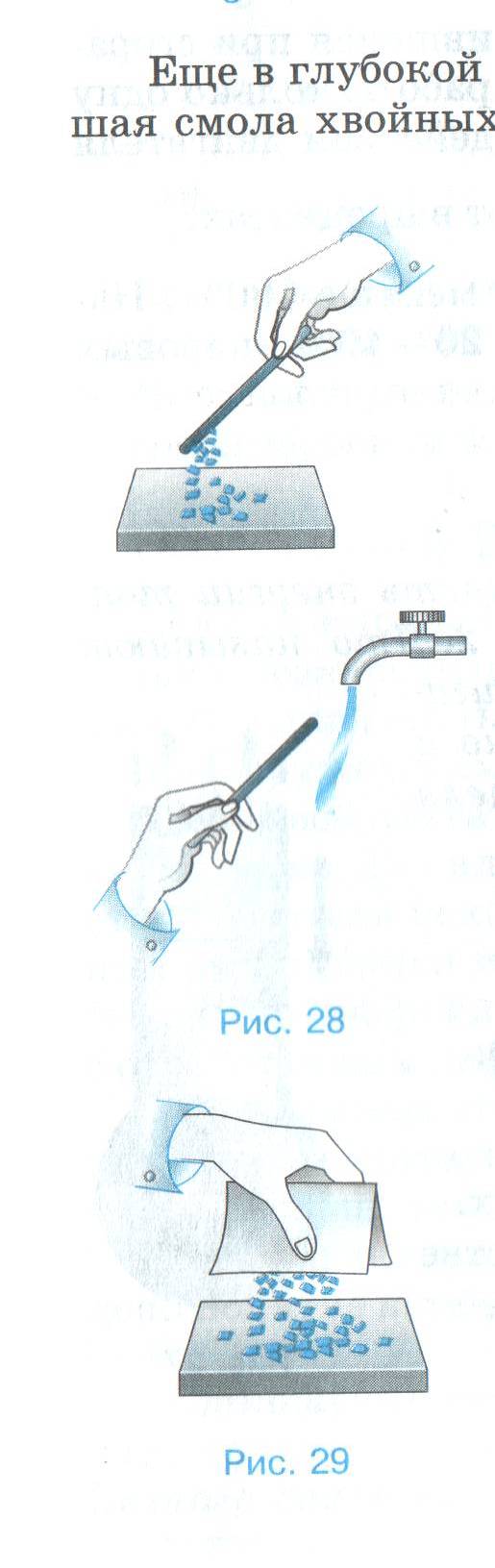 А это что?
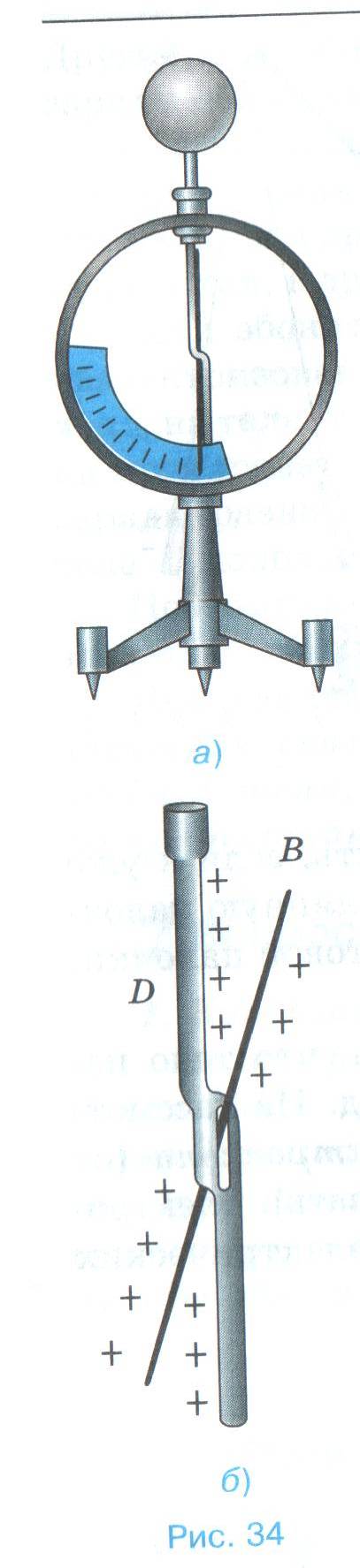 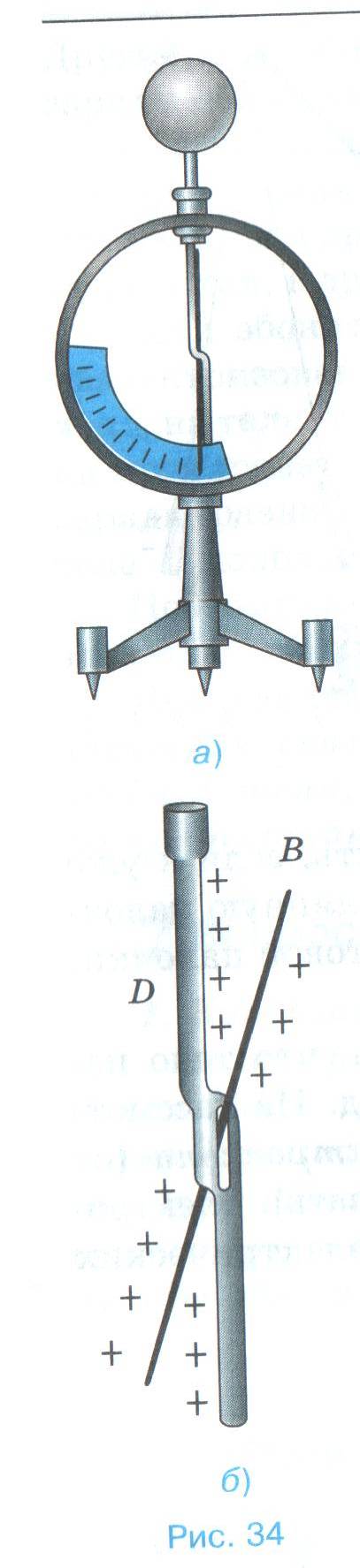 Оба электризуются
Наэлектризованные тела взаимодействуют
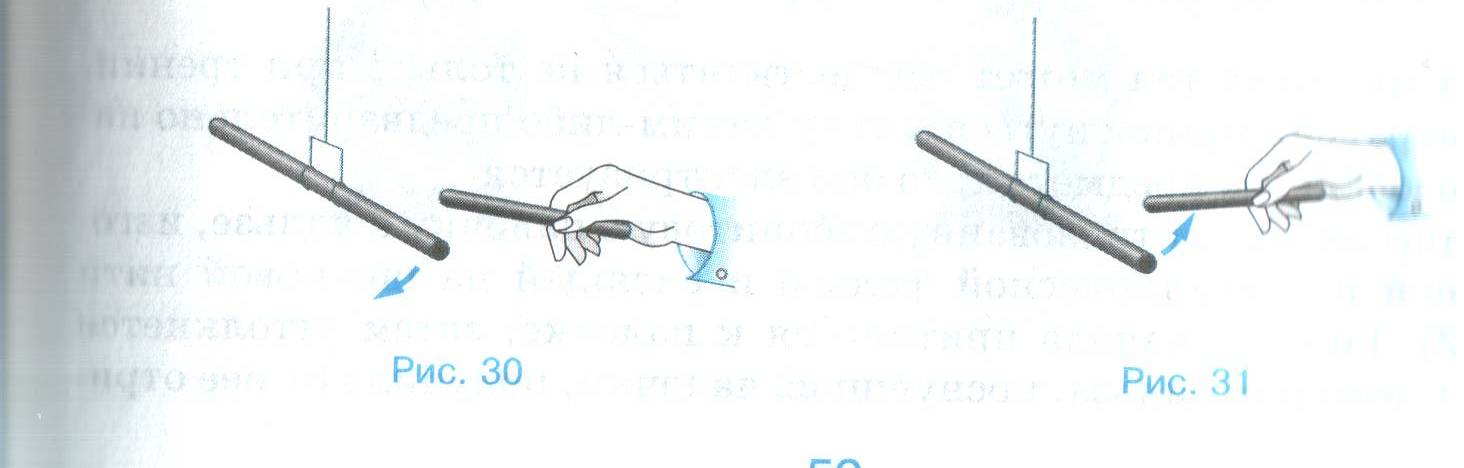 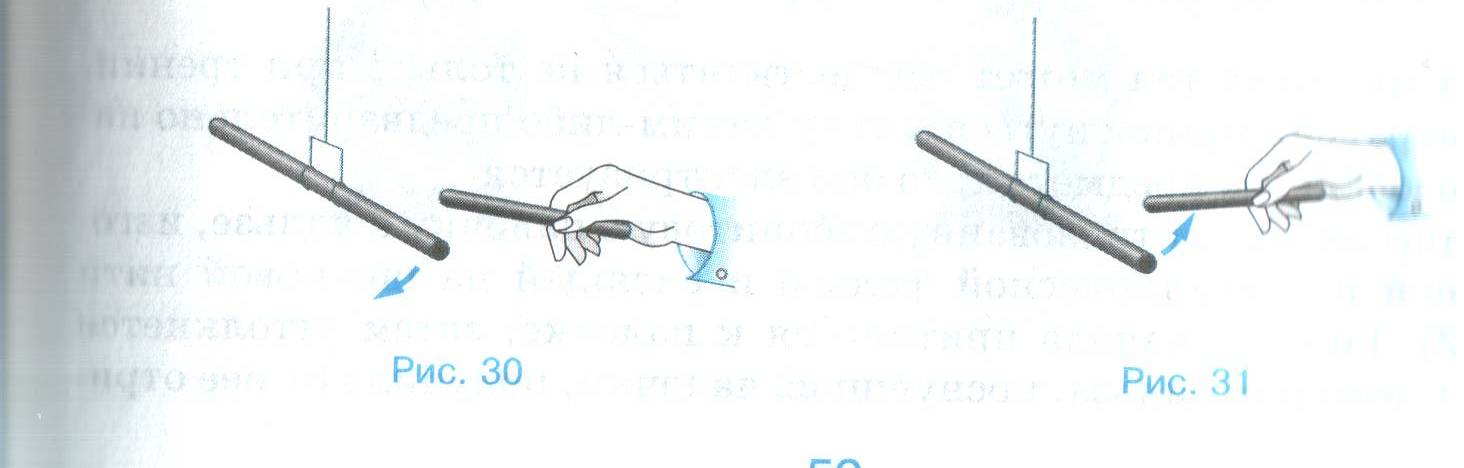 Тела делятся:
отталкиваются
притягиваются
Непроводники-
Проводники-
заряды
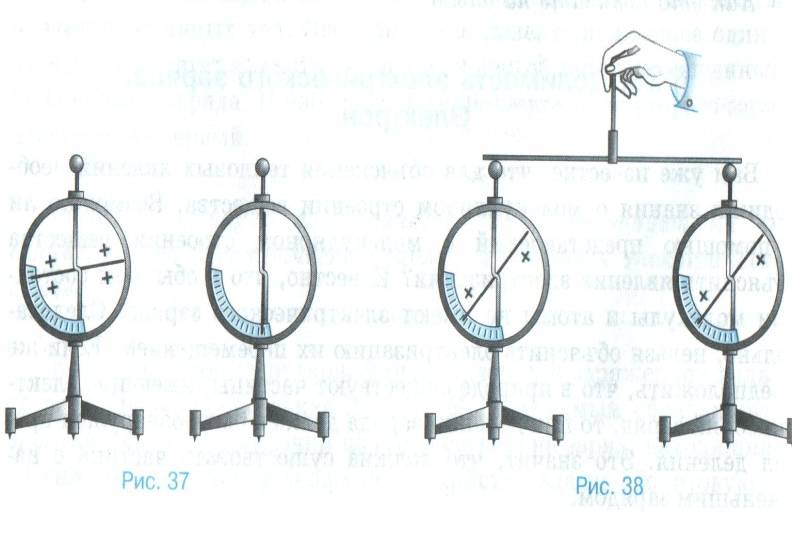 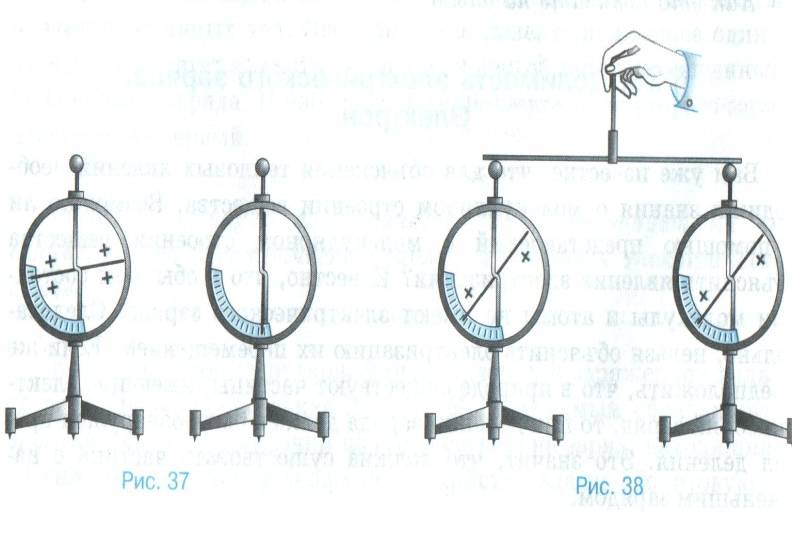 ?
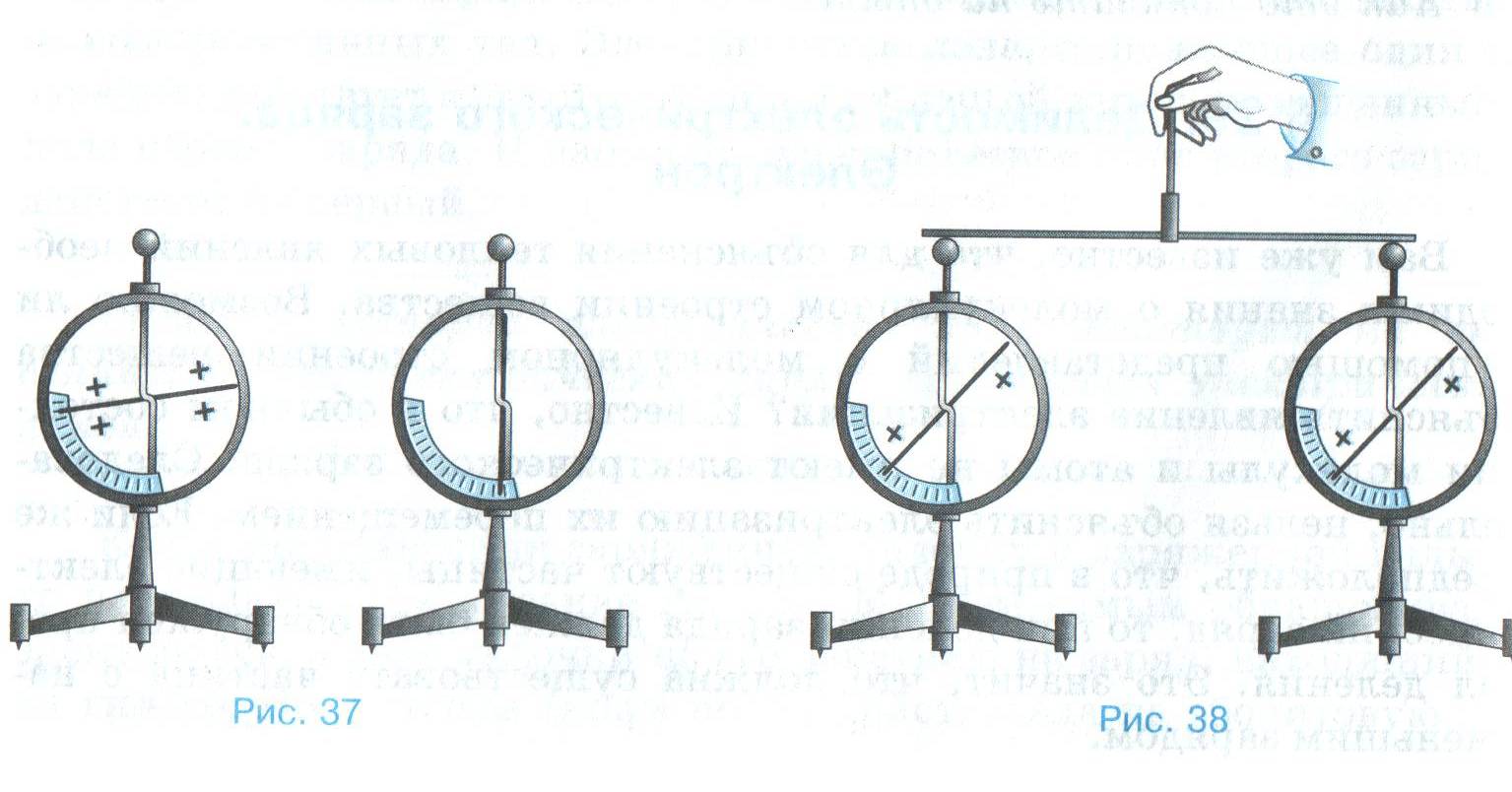 отрицательные
положительные
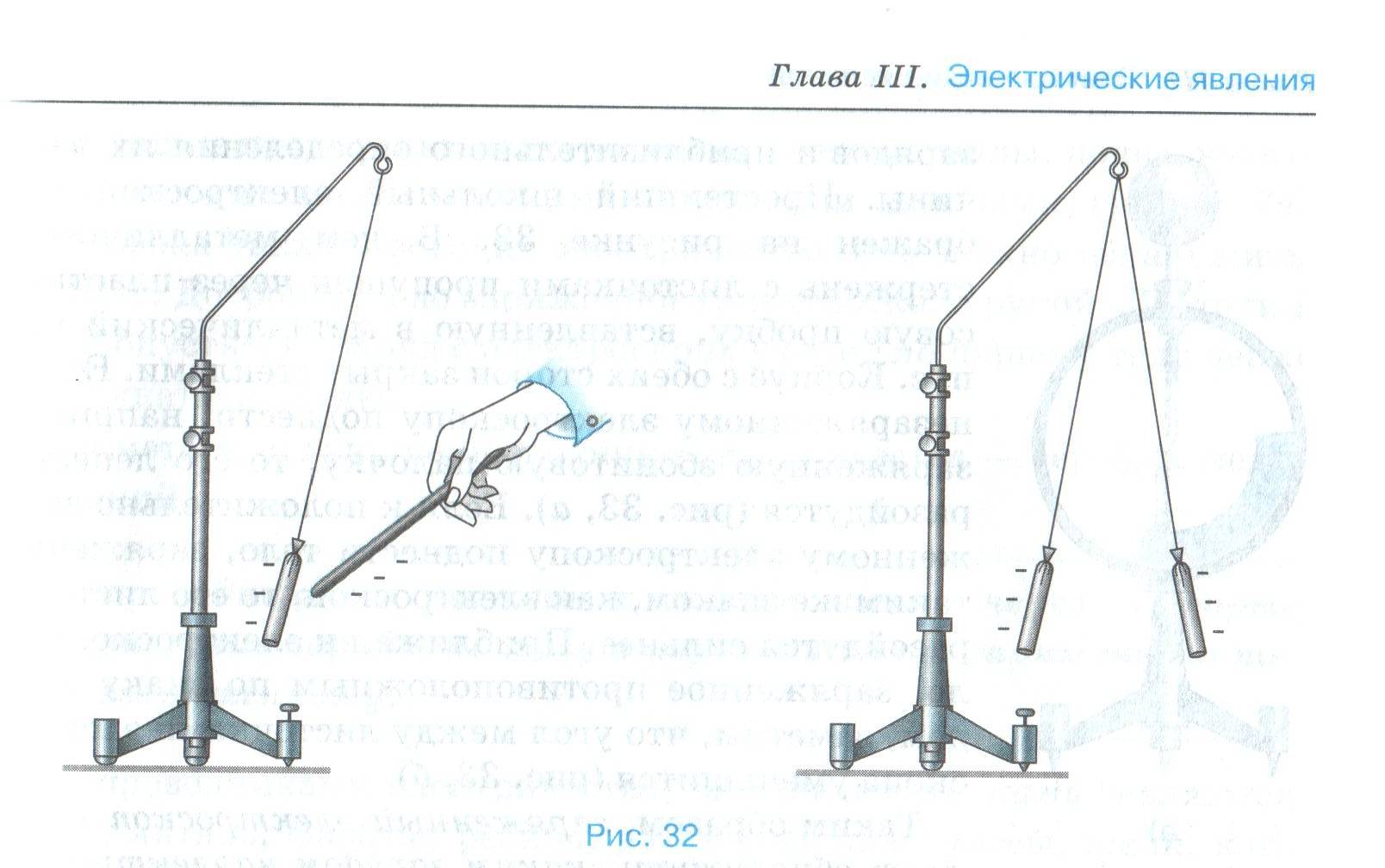 Одноимённые отталкиваются, разноимённые притягиваются.